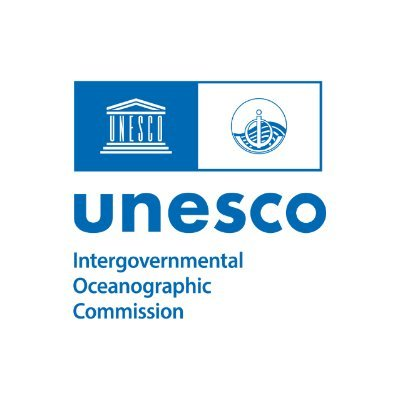 IOC Group of Experts on Capacity Development
5th Session
Agenda 3.2 Publication and Outreach

Johanna Diwa-Acallar
27 February 2024
Paris
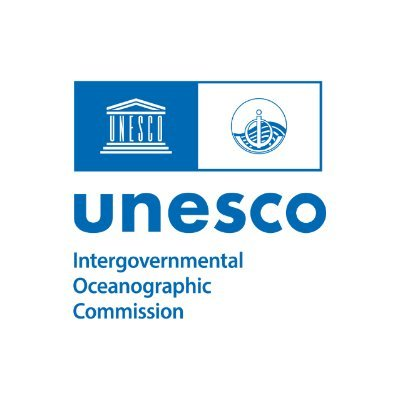 UPDATES
IOC DECISION A-31/3.5.3
	viii) prepare a proposal to promote visibility and reach of the revised IOC CD Strategy so that its target audience will read through and appreciate the document as a guide in implementing capacity development activities for submission and submit it to the IOC Assembly at its 32nd Session;

IOC CD Strategy 2023-2030
Published at the IOC CD website
New CD Strategy booklet with photos of CD activities on the ground submitted to IOC designer for printing online and hard copies (target distribution during the Executive Council in June 2024)
GE-CD Chair provided briefing to various stakeholders in regions through the regional webinar series, started with IOCARIBE

Ocean CD-Hub
Infobrief series with other groups (Underwater Cultural Heritage, IORA, etc)
Published link at the IOC CD website
Briefing and utilization in mapping needs and opportunities in the region through webinar series, e.g. IOCARIBE
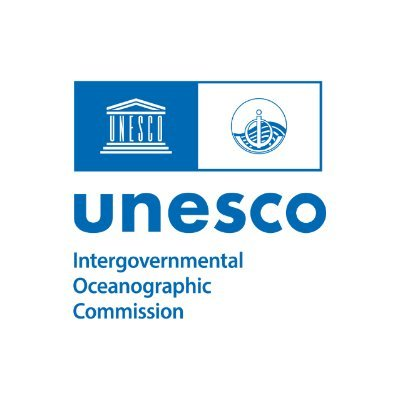 Other proposed steps as indicated in stage 2 of outreach:

In promoting and implementing the IOC’s Capacity Development Strategy for 2023–2030, it will be critical to involve the Regional Subsidiary Bodies (RSB) by: 

(i)  inviting them to identify the key country contacts; 
(ii)  sending the Strategy and summary documents, with a cover letter from the Executive Secretary of the IOC, including contact points for queries to IOC CD National Focal Points; and 
(iii)  arranging a programme of visits of representatives from the RSBs to country contacts to discuss capacity development and the Strategy. 
(iv) Visits by the IOC Executive Secretary would help to achieve impact.